Chapter 6		     	                SNMP Management:  SNMPv2
Chapter 6

SNMP Management:
SNMPv2
*
Network Management: Principles and Practice
©  Mani Subramanian 2010
Chapter 6		     	                SNMP Management:  SNMPv2
Objectives
Community-based security
SNMPv2 enhancements
Additional messages
Formalization of SMI
Get-bulk request and information-request
SNMP MIB modifications
Incompatibility with SNMPv1
Proxy server 
Bilingual manager
*
Network Management: Principles and Practice
©  Mani Subramanian 2010
Chapter 6		     	                SNMP Management:  SNMPv2
Major Changes
Bulk data transfer
 Manager-to-manager message
 Enhancements to SMI: SMIv2
 Module definitions: MODULE-IDENTITY macro
 Object definitions: OBJECT-TYPE macro
 Trap definitions: NOTIFICATION-TYPE macro
 Textual conventions
 Conformance statements
 Row creation and deletion in table
 MIB enhancements
 Transport mappings
Notes
Security features, originally to be in SNMPv2   moved to SNMPv3
 SNMPv2, like SNMPv1, is community-based  administrative framework
*
Network Management: Principles and Practice
©  Mani Subramanian 2010
Chapter 6		     	                SNMP Management:  SNMPv2
SNMPv2 Internet Group
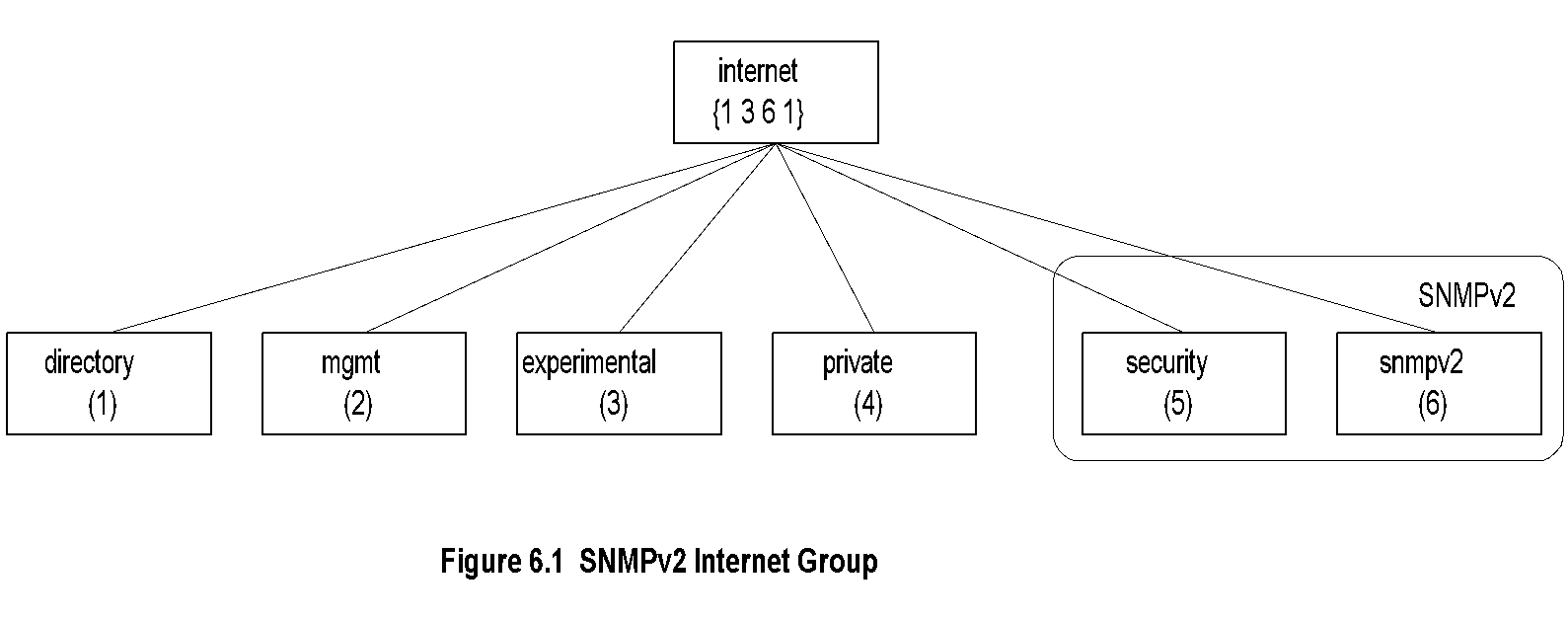 Notes
Objects added to System group
 Extensive modification of the SNMP group
 Additional SNMPv2 group added
 Security group is a placeholder
*
Network Management: Principles and Practice
©  Mani Subramanian 2010
Chapter 6		     	                SNMP Management:  SNMPv2
SNMPv2 NM Architecture
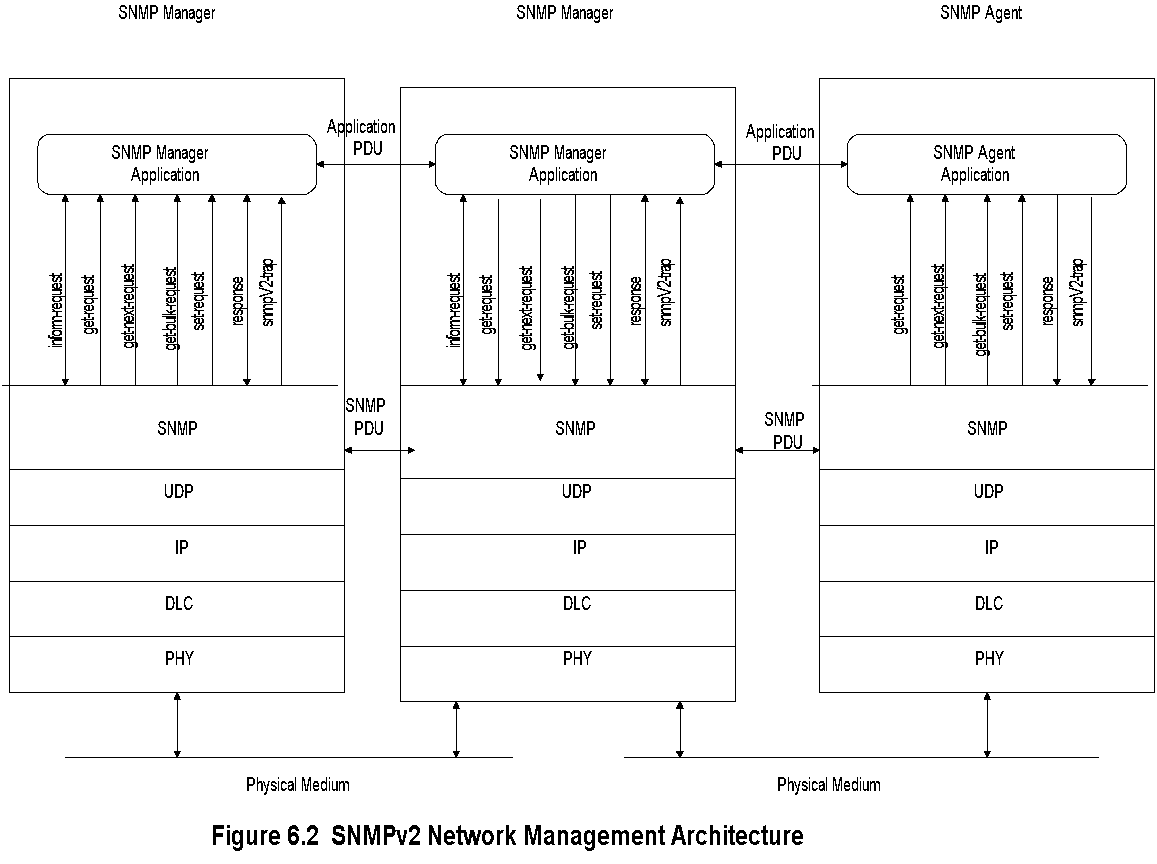 Notes
*
Network Management: Principles and Practice
©  Mani Subramanian 2010
Chapter 6		     	                SNMP Management:  SNMPv2
SNMPv2 New Messages
inform-request
 manager-to-manager message
 get-bulk-request
 transfer of large data
 report
 not used
Notes
*
Network Management: Principles and Practice
©  Mani Subramanian 2010
Chapter 6		     	                SNMP Management:  SNMPv2
Module Identity Macro
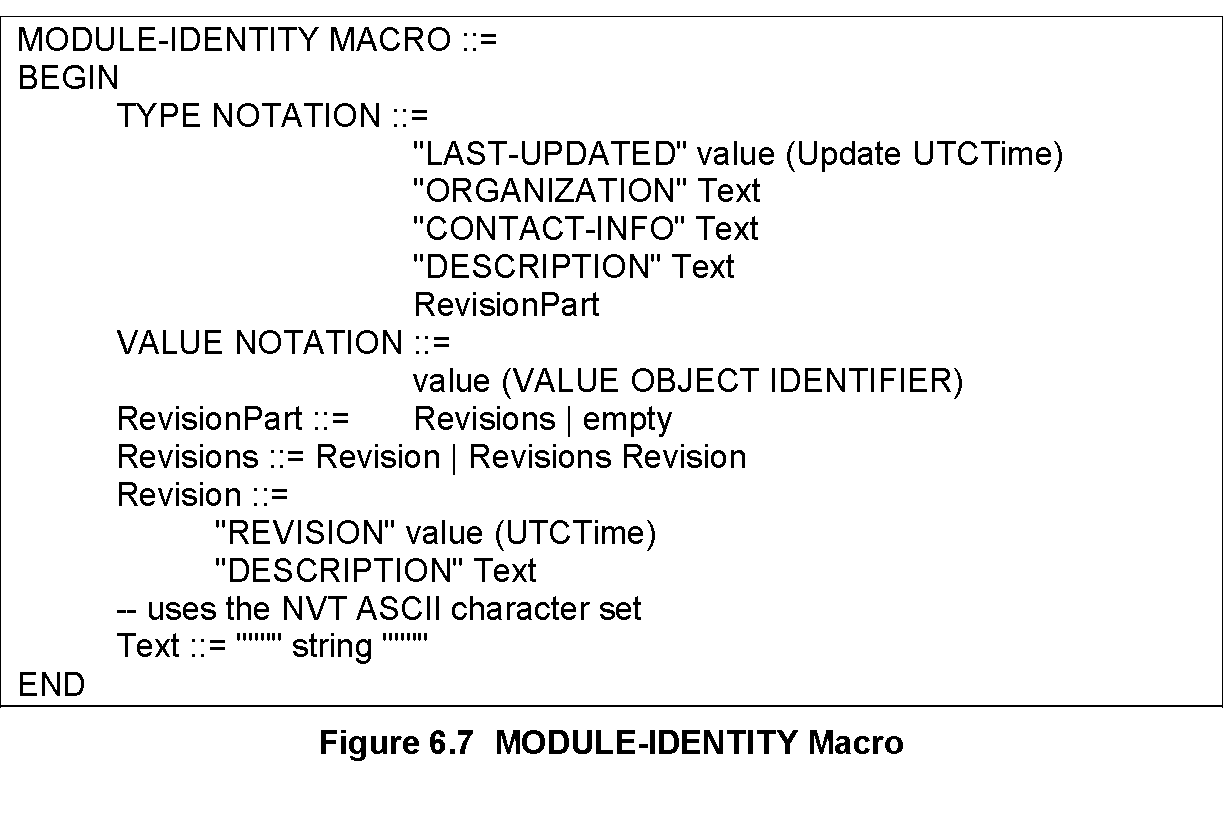 Notes
Module is a group of related assignments
 MODULE-IDENTITY macro defines the   module definitions
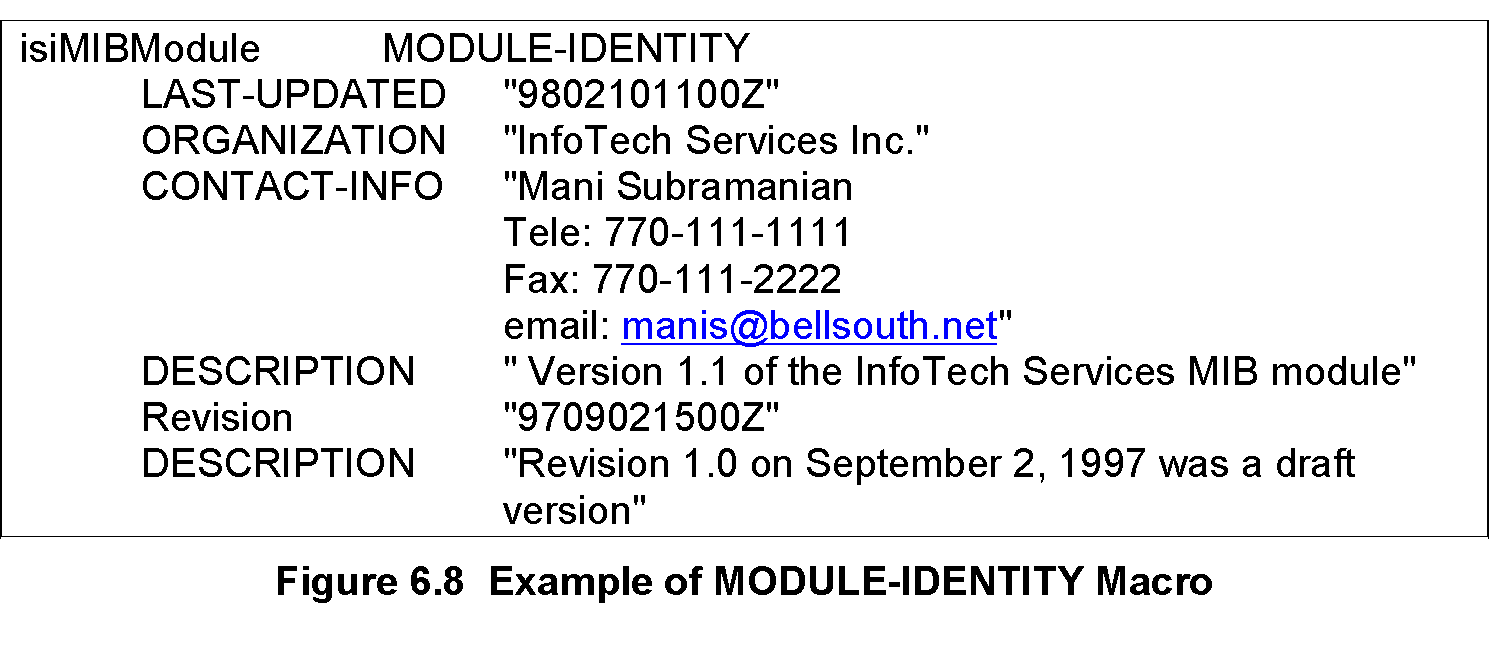 *
Network Management: Principles and Practice
©  Mani Subramanian 2010
Chapter 6		     	                SNMP Management:  SNMPv2
OBJECT ??
OBJECT IDENTIFIER defines the administrative  identification of a node in the MIB 
 OBJECT-IDENTITY macro assigns an object   identifier to an object identifier in the MIB
 OBJECT-TYPE macro defines the type of a   managed object
Notes
*
Network Management: Principles and Practice
©  Mani Subramanian 2010
Chapter 6		     	                SNMP Management:  SNMPv2
OBJECT-IDENTITY / OBJECT-TYPE
OBJECT-IDENTITY is high level description
 OBJECT-TYPE details description needed for   implementation
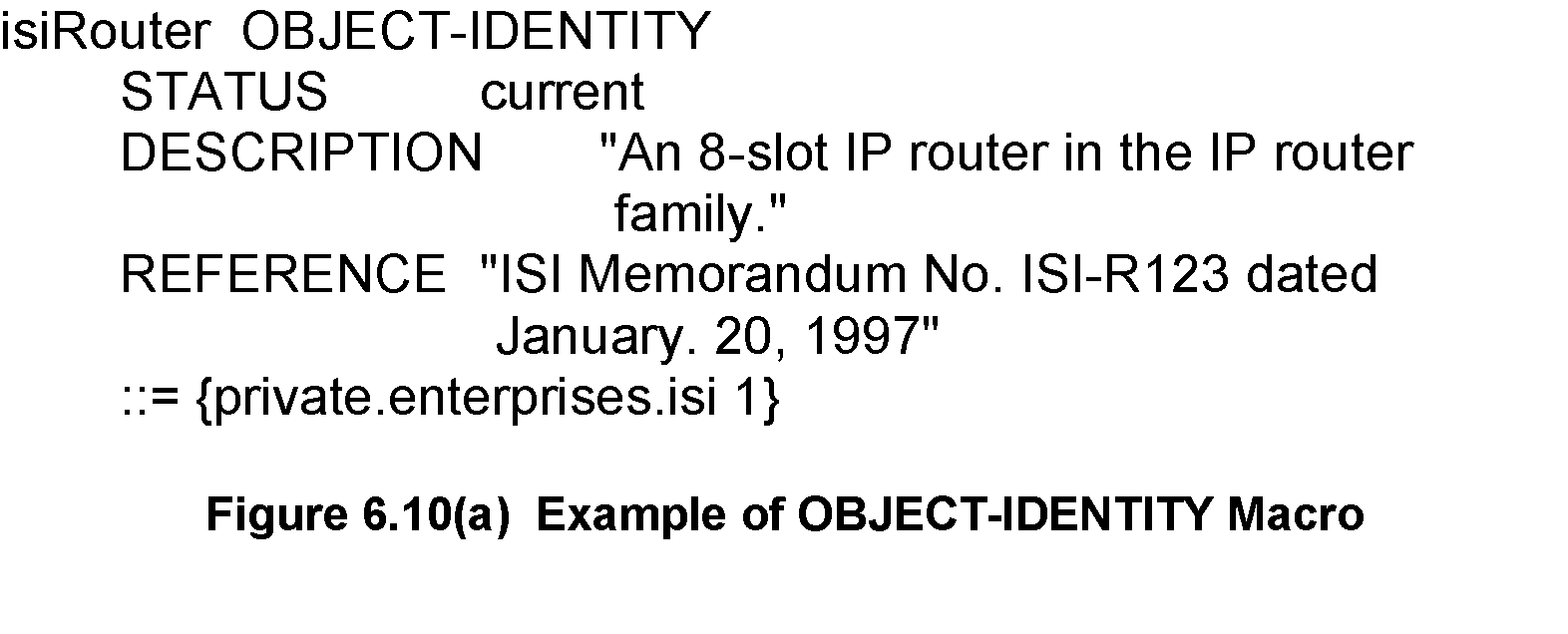 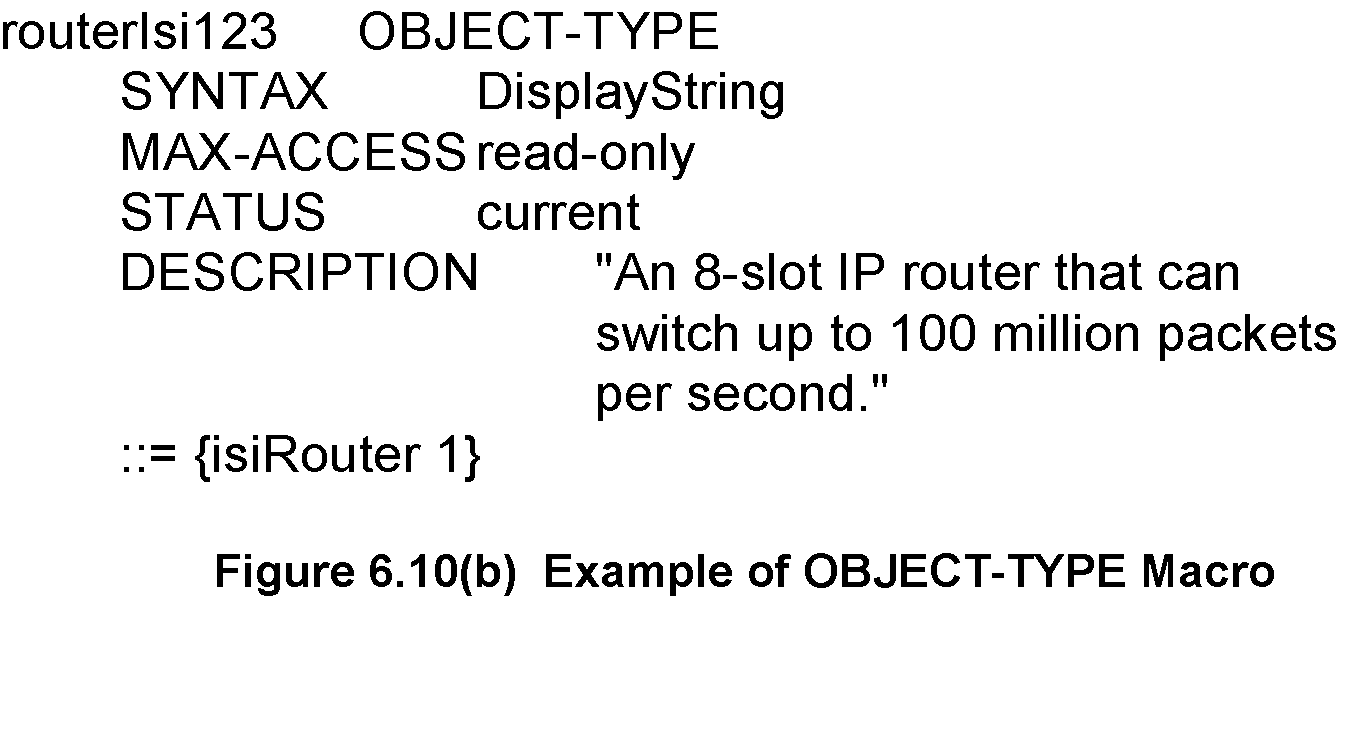 *
Network Management: Principles and Practice
©  Mani Subramanian 2010
Chapter 6		     	                SNMP Management:  SNMPv2
Table Expansion
Augmentation of a table (dependent table)   adds additional columns to an existing table  (base table)
 Dense table enables addition of more rows to   base table
 Sparse table supplements less rows to a base table
Notes
*
Network Management: Principles and Practice
©  Mani Subramanian 2010
Chapter 6		     	                SNMP Management:  SNMPv2
Augmentation of Tables
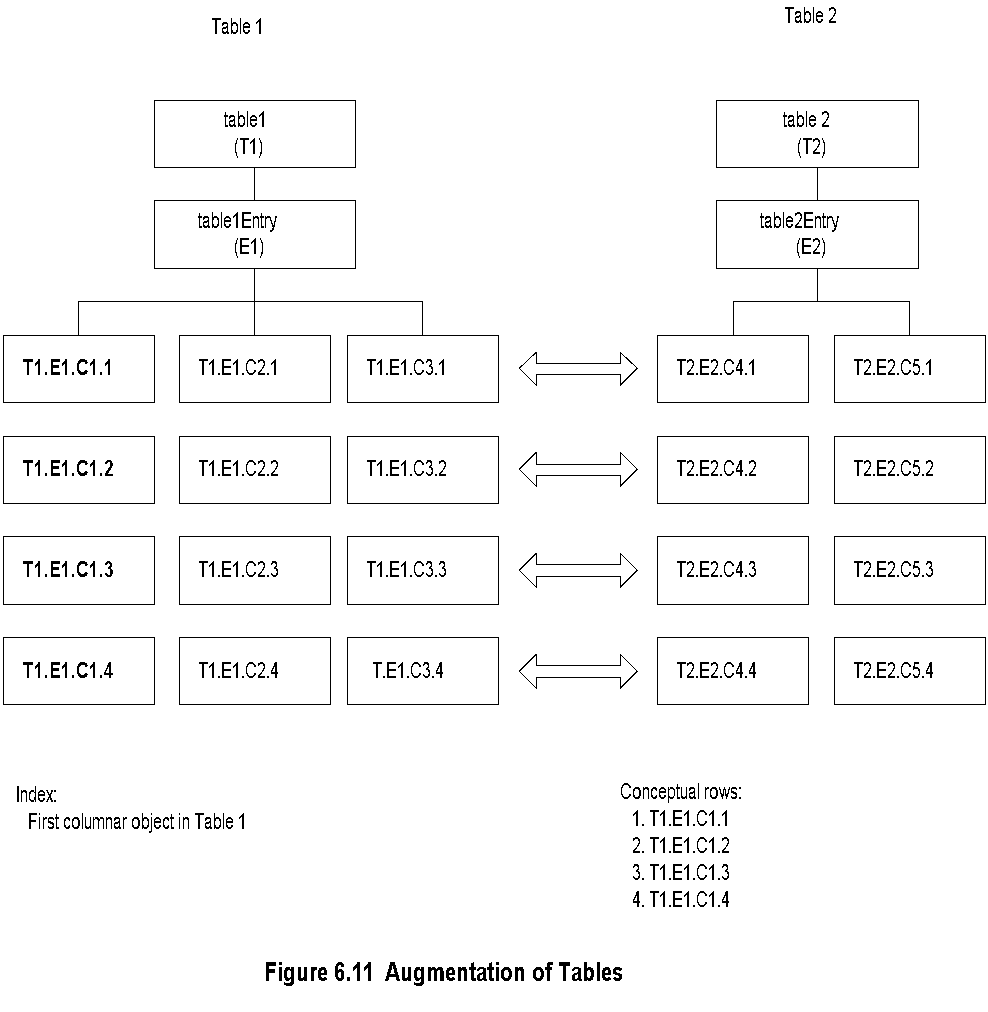 *
Network Management: Principles and Practice
©  Mani Subramanian 2010
Chapter 6		     	                SNMP Management:  SNMPv2
Augmentation of Tables: Example
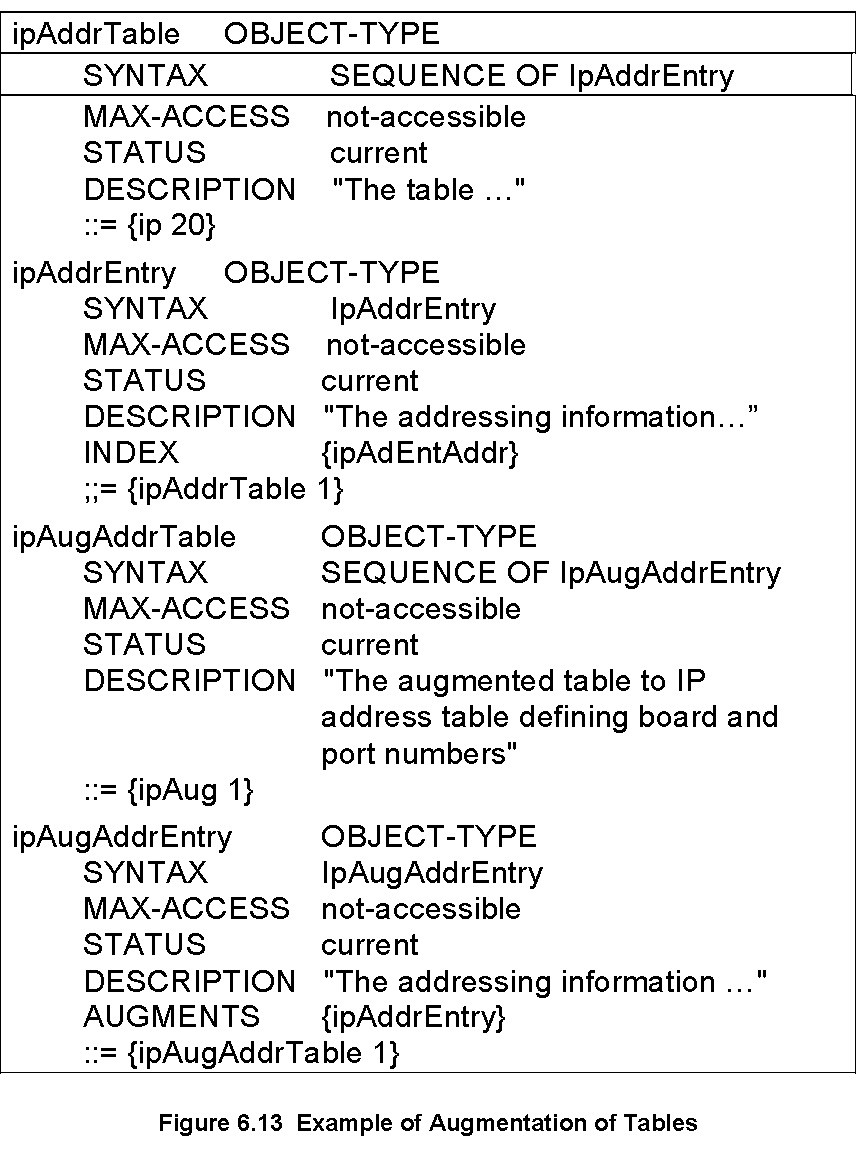 *
Network Management: Principles and Practice
©  Mani Subramanian 2010
Chapter 6		     	                SNMP Management:  SNMPv2
Textual Convention
Enables defining new data types
 Makes semantics of data types consistent and  human readable
 Creates new data types using existing ones  and applies restrictions to them
 An important textual convention in SNMPv2,   RowStatus creates and deletes rows
Notes
SNMPV1:
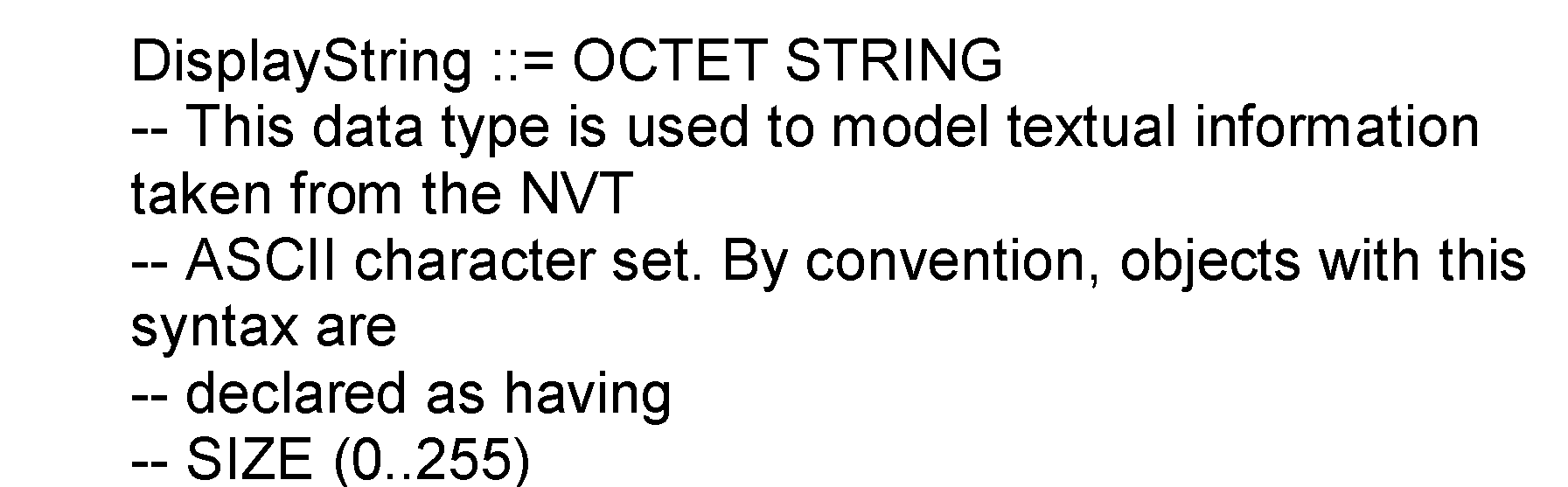 SNMPv2:
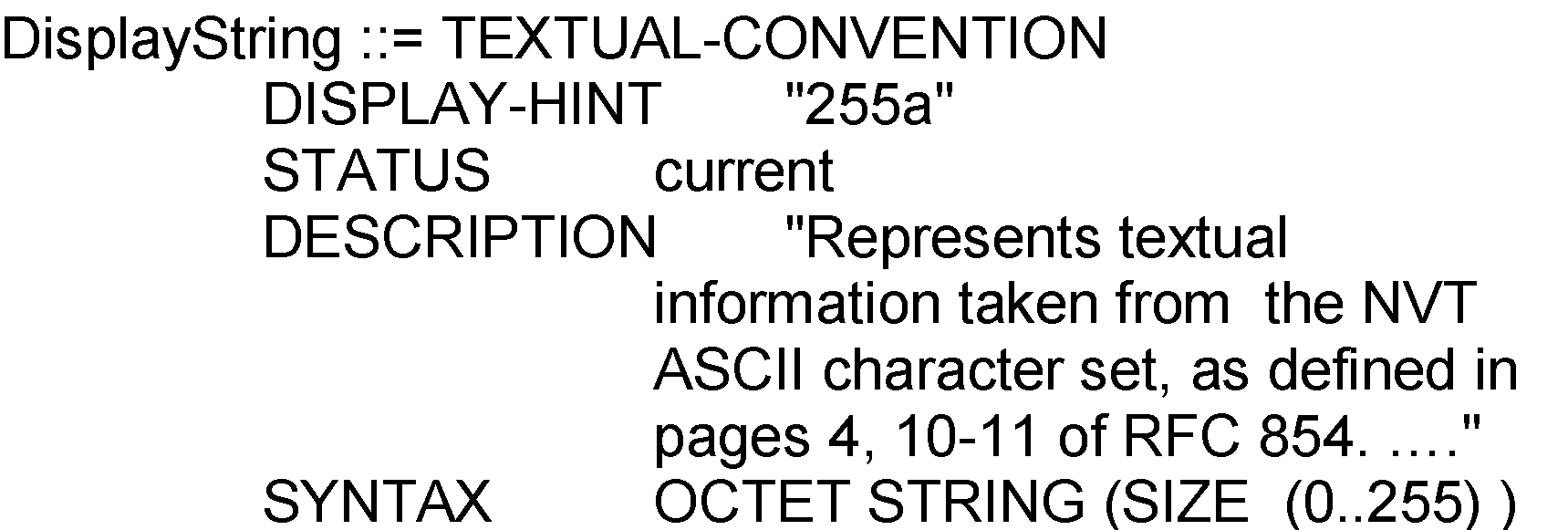 *
Network Management: Principles and Practice
©  Mani Subramanian 2010
Chapter 6		     	                SNMP Management:  SNMPv2
Creation of Row: RowStatus
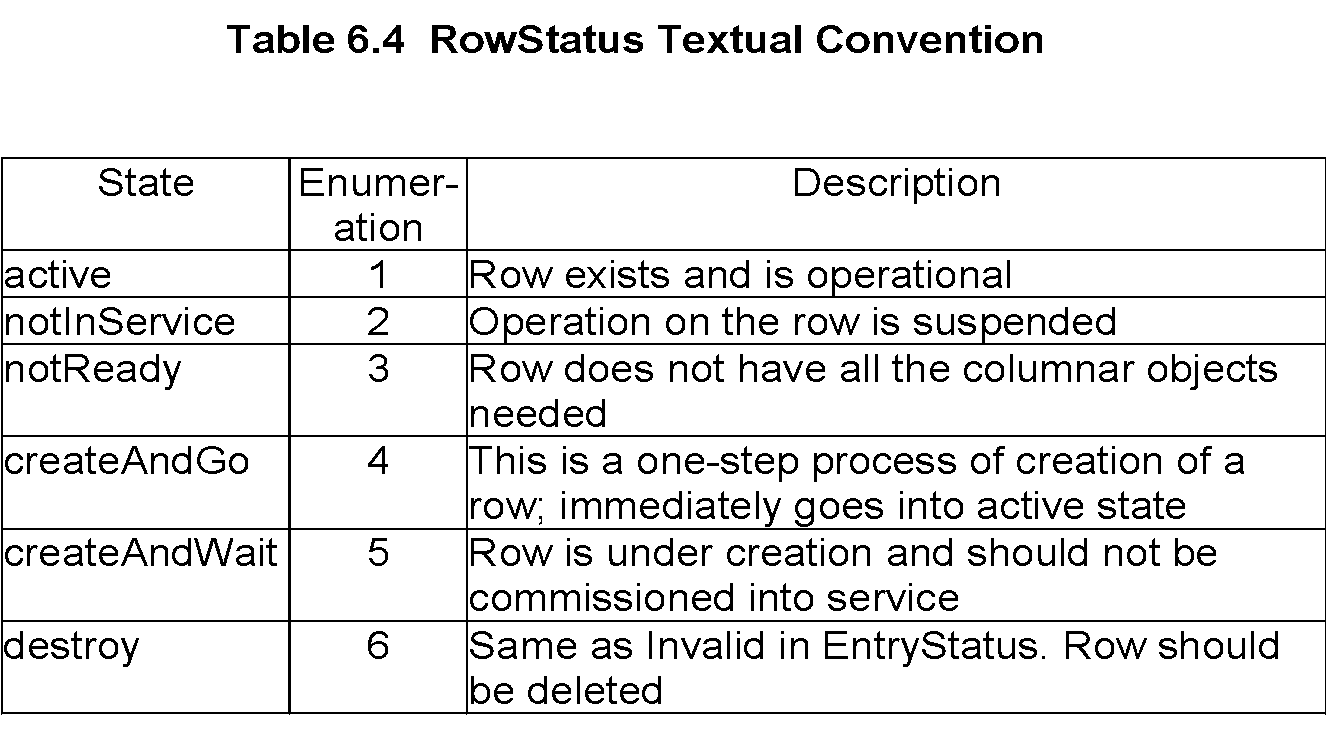 Notes
Status: A new column is added to the    conceptual table
 SYNTAX of Status is RowStatus
 Value of RowStatus is Enumerated INTEGER
*
Network Management: Principles and Practice
©  Mani Subramanian 2010
Chapter 6		     	                SNMP Management:  SNMPv2
Row Creation and Deletion
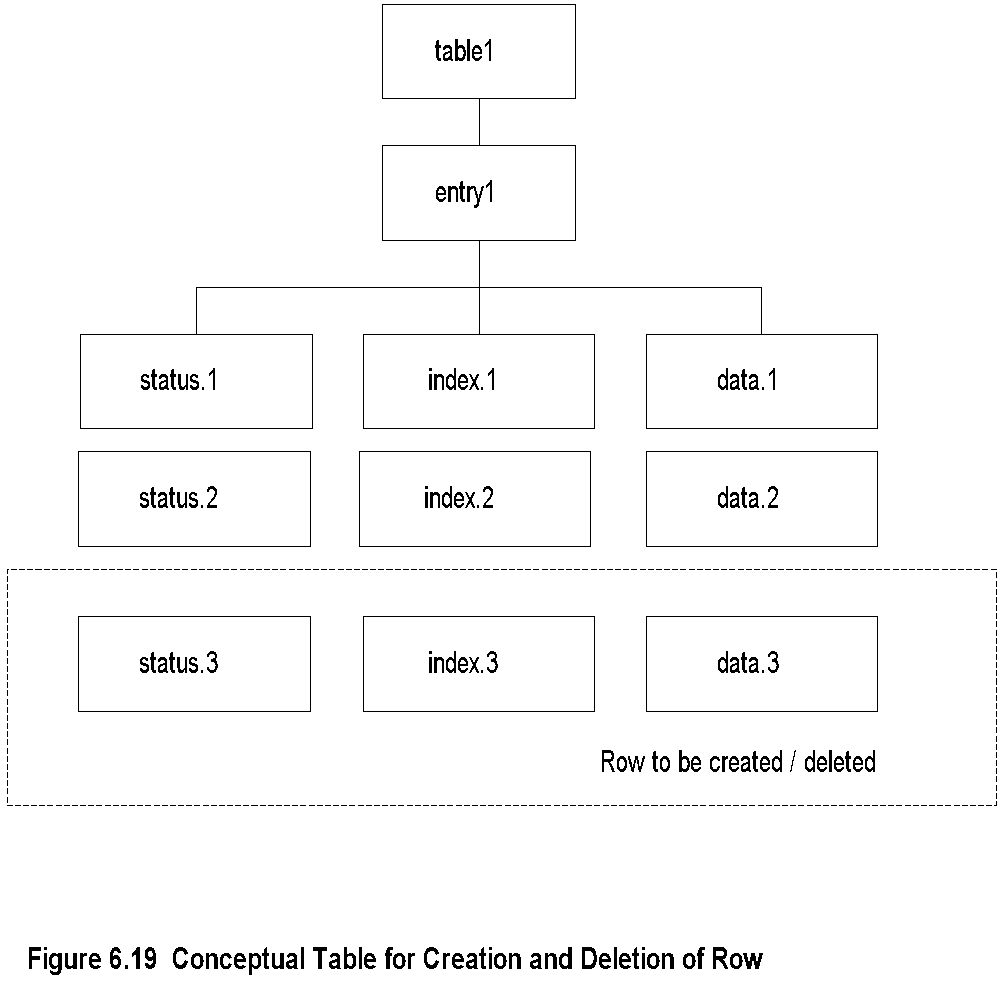 Notes
*
Network Management: Principles and Practice
©  Mani Subramanian 2010
Chapter 6		     	                SNMP Management:  SNMPv2
Create-and-Go Row Creation
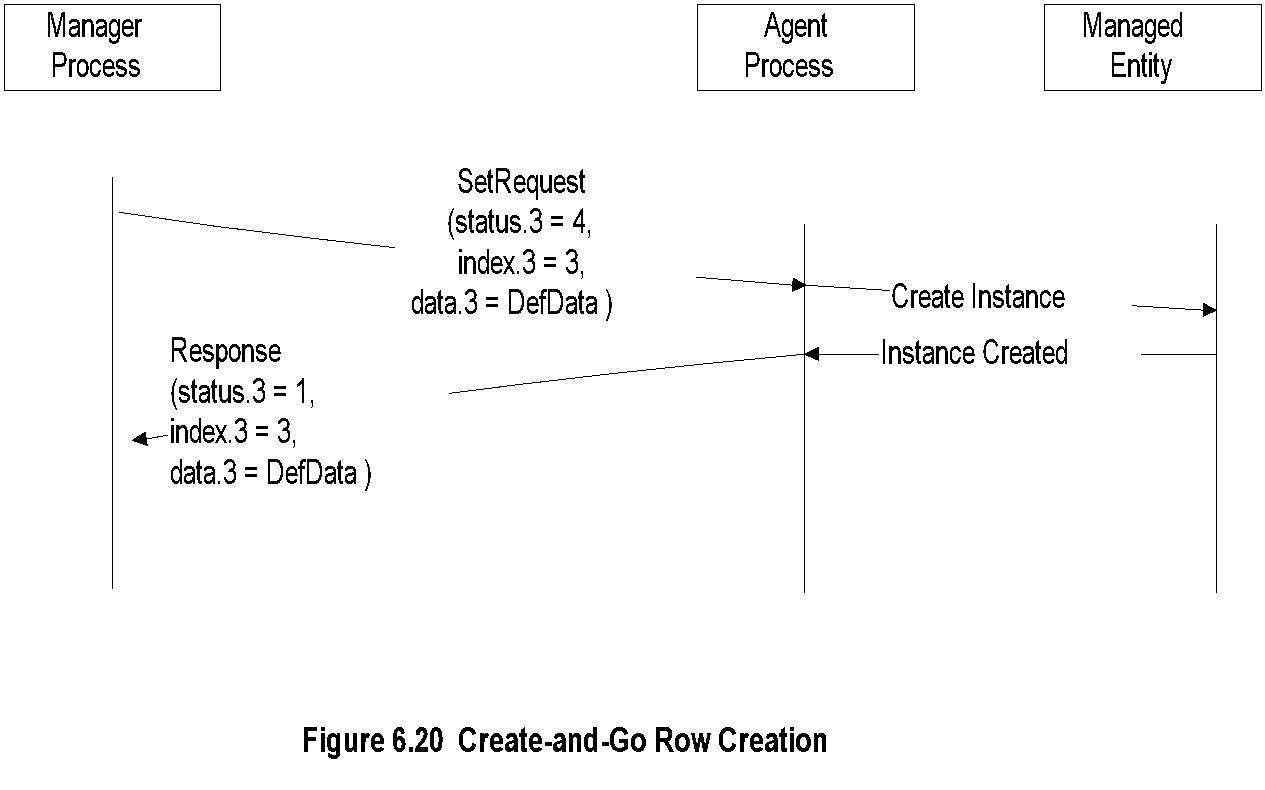 *
Network Management: Principles and Practice
©  Mani Subramanian 2010
Chapter 6		     	                SNMP Management:  SNMPv2
Create-and-Wait:
Row Creation
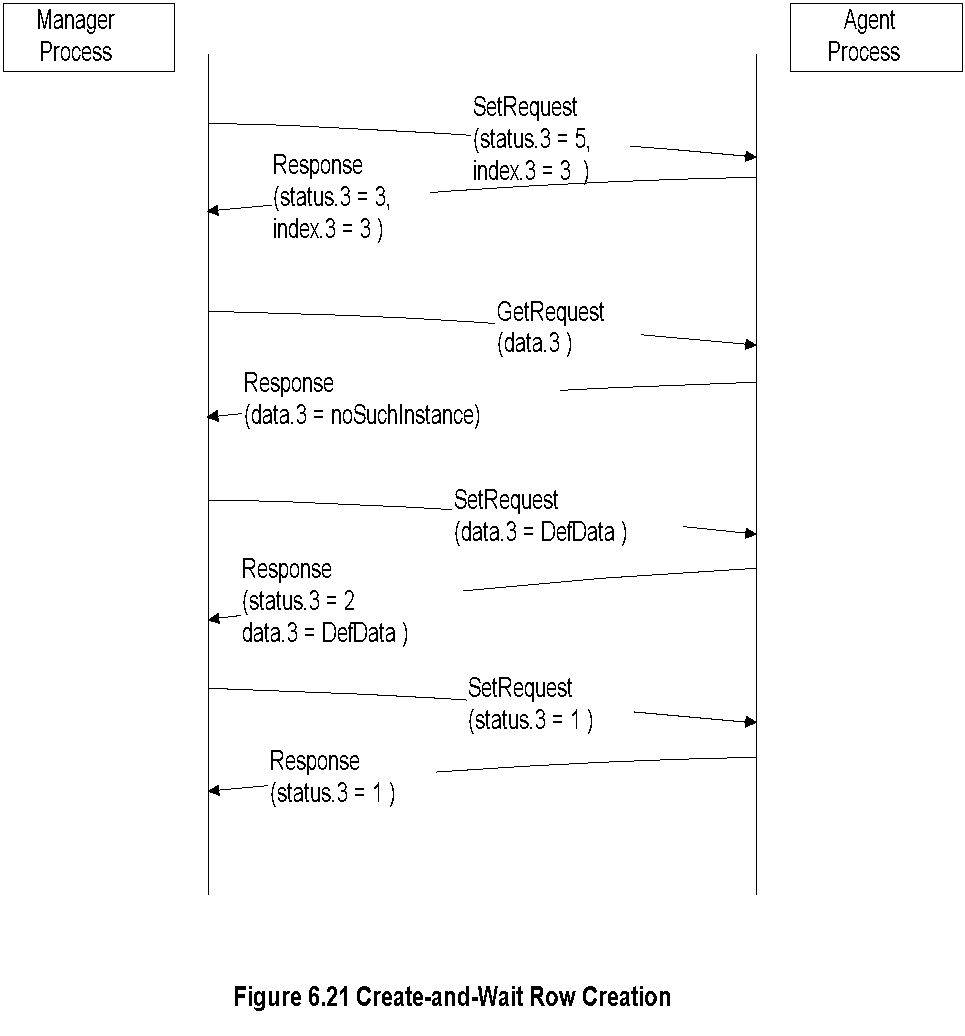 *
Network Management: Principles and Practice
©  Mani Subramanian 2010
Chapter 6		     	                SNMP Management:  SNMPv2
Row Deletion
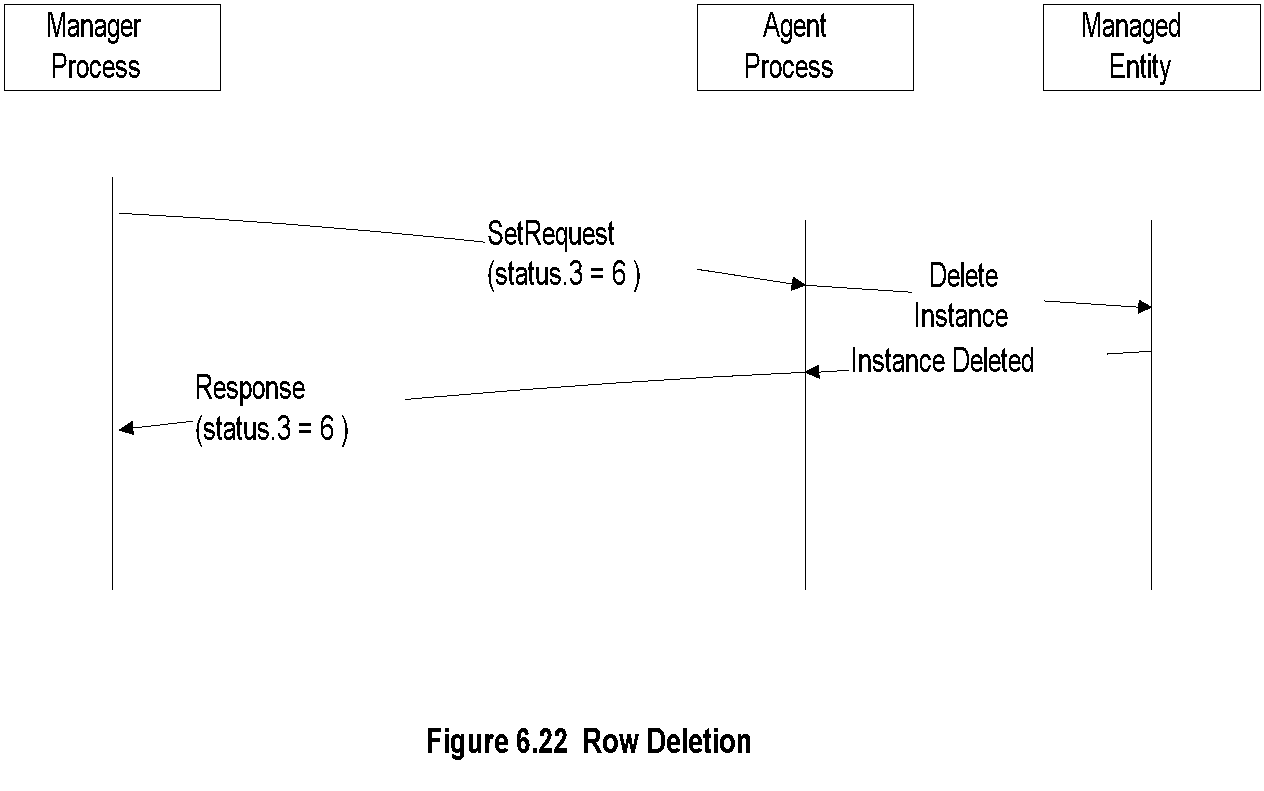 *
Network Management: Principles and Practice
©  Mani Subramanian 2010
Chapter 6		     	                SNMP Management:  SNMPv2
SNMPv2 MIB
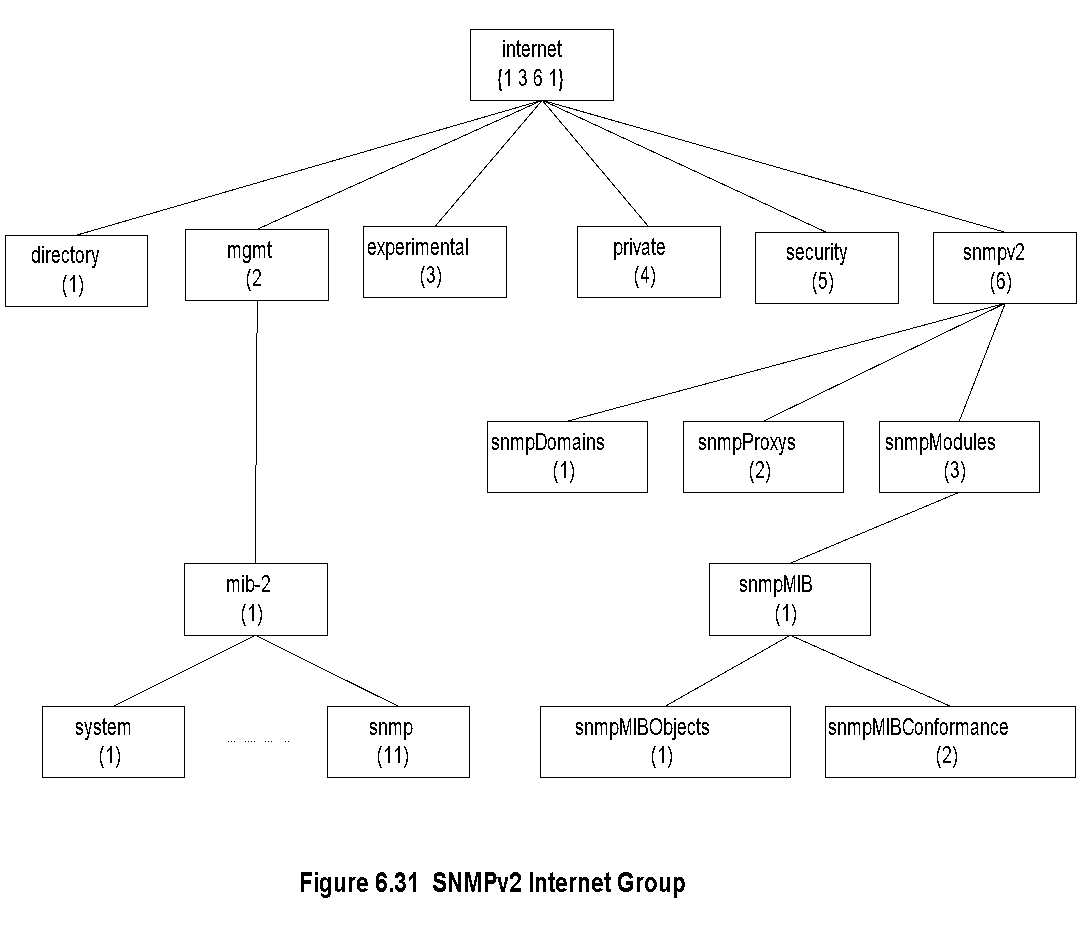 Notes
Security is a placeholder
 System group: A table sysORTable added that  lists resources that the agent controls; NMS  configures NE through the agents.
 Most of the objects in the SNMPv1 obsoleted
 Object Groups and Notification Groups  defined for conformance specifications.
*
Network Management: Principles and Practice
©  Mani Subramanian 2010
Chapter 6		     	                SNMP Management:  SNMPv2
Conformance: OBJECT-GROUP
Conformance defined by
 OBJECT-GROUP macro
 NOTIFICATION-GROUP macro
 OBJECT-GROUP
 Compiled during implementation, not at   run time
 OBJECTS clause names each object
 Every object belongs to an OBJECT-  GROUP
 Access defined by MAX-ACCESS, the   maximum access privilege for the object
Notes
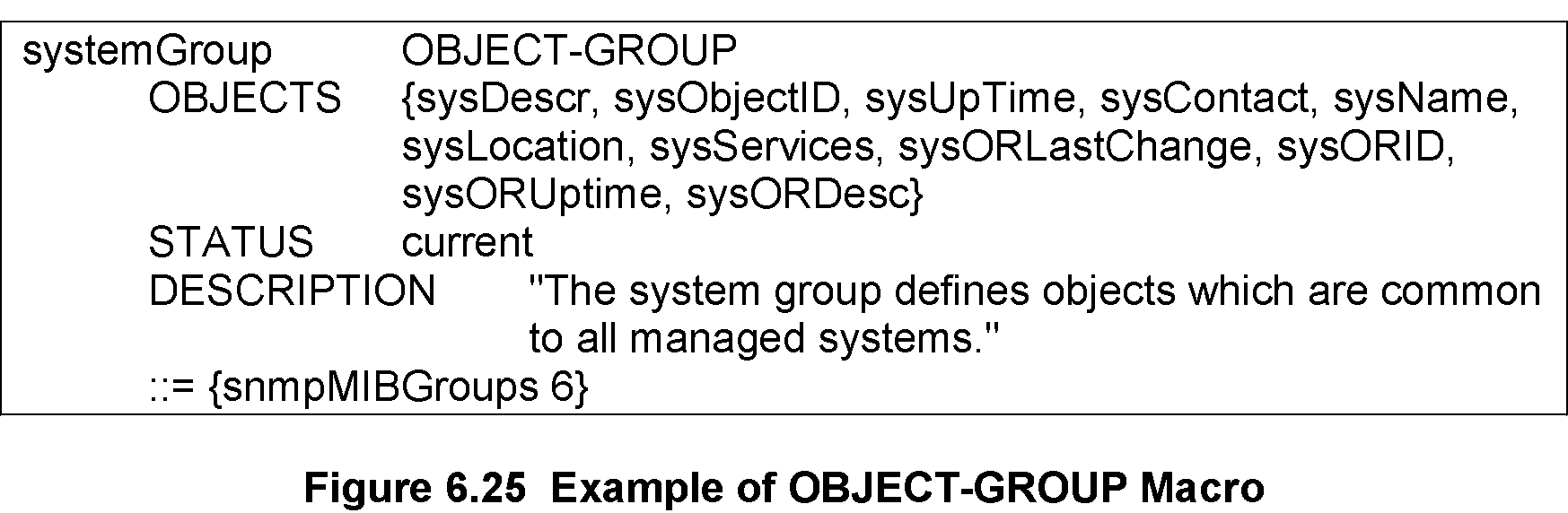 *
Network Management: Principles and Practice
©  Mani Subramanian 2010
Chapter 6		     	                SNMP Management:  SNMPv2
Conformance: NOTIFICATION-GROUP
NOTIFICATION-GROUP
 Contains trap entities defined in SMIv1
 NOTIFICATIONS clause identifies the  notifications in the group
 NOTIFICATIONS-GROUP macro compiled  during implementation, not at run time
Notes
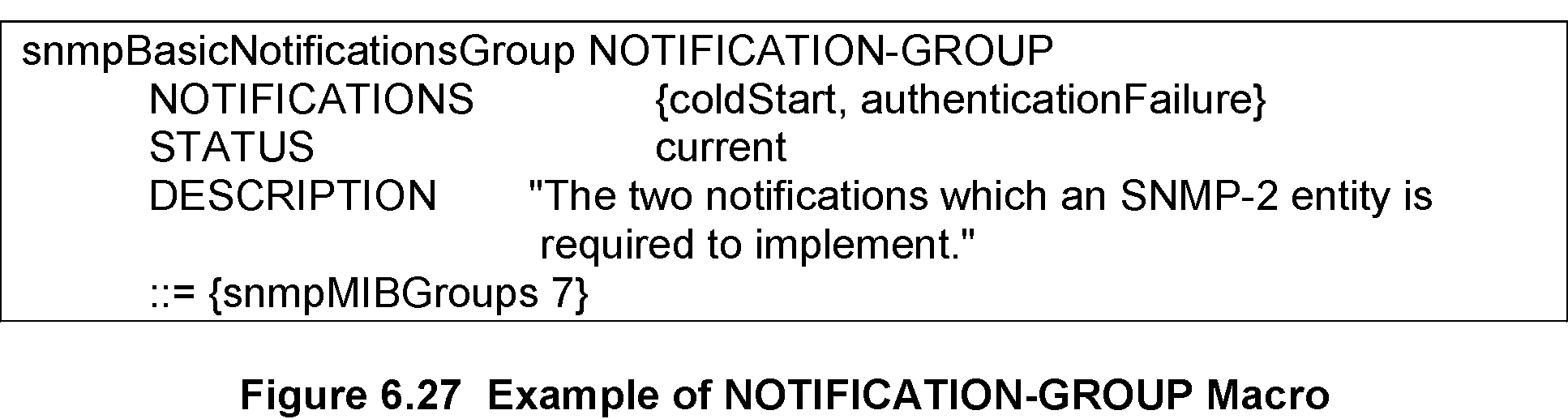 *
Network Management: Principles and Practice
©  Mani Subramanian 2010
Chapter 6		     	                SNMP Management:  SNMPv2
Compliance
Compliance has two classes of groups
 MANDATORY-GROUPS ... Required
 GROUP		          …Optional
Notes
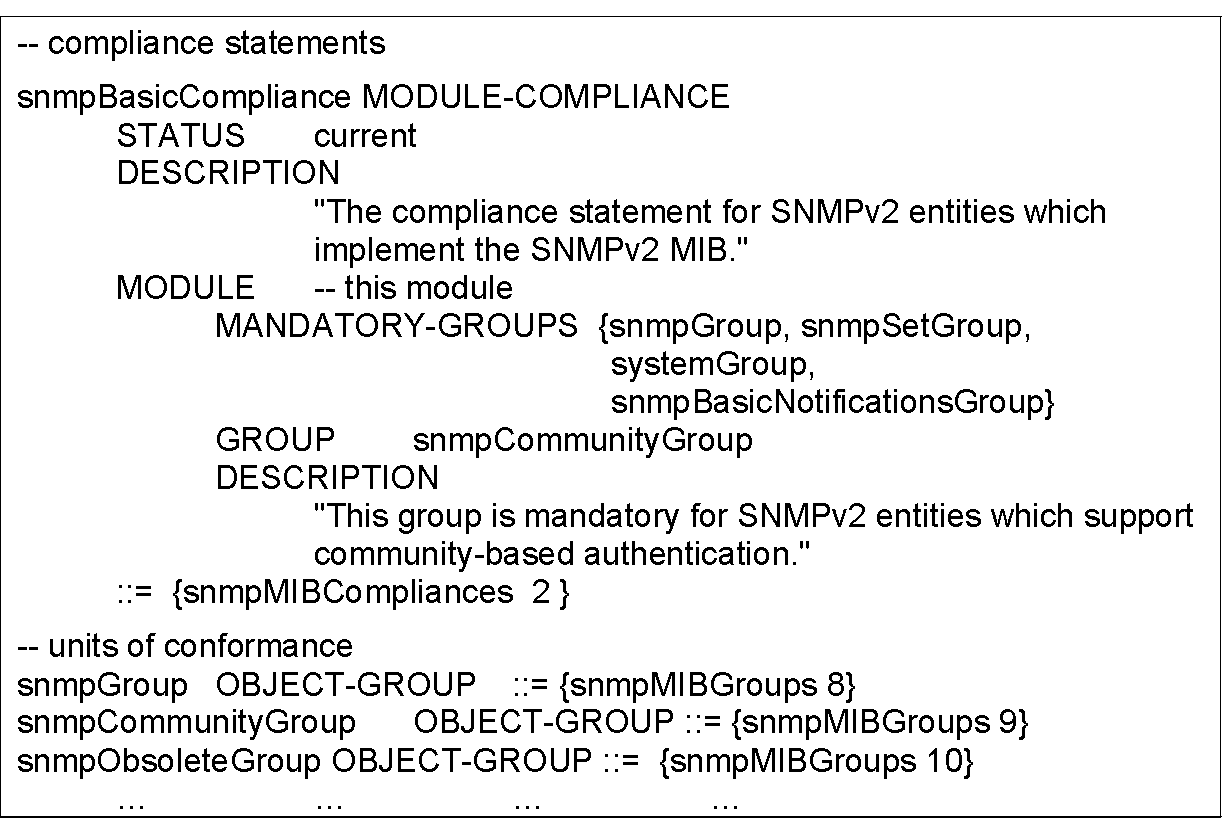 *
Network Management: Principles and Practice
©  Mani Subramanian 2010
Chapter 6		     	                SNMP Management:  SNMPv2
Agent Capabilities
AGENT-CAPABILITIES macro
 SUPPORTS modules and includes groups
 VARIATION identifies additional features
Notes
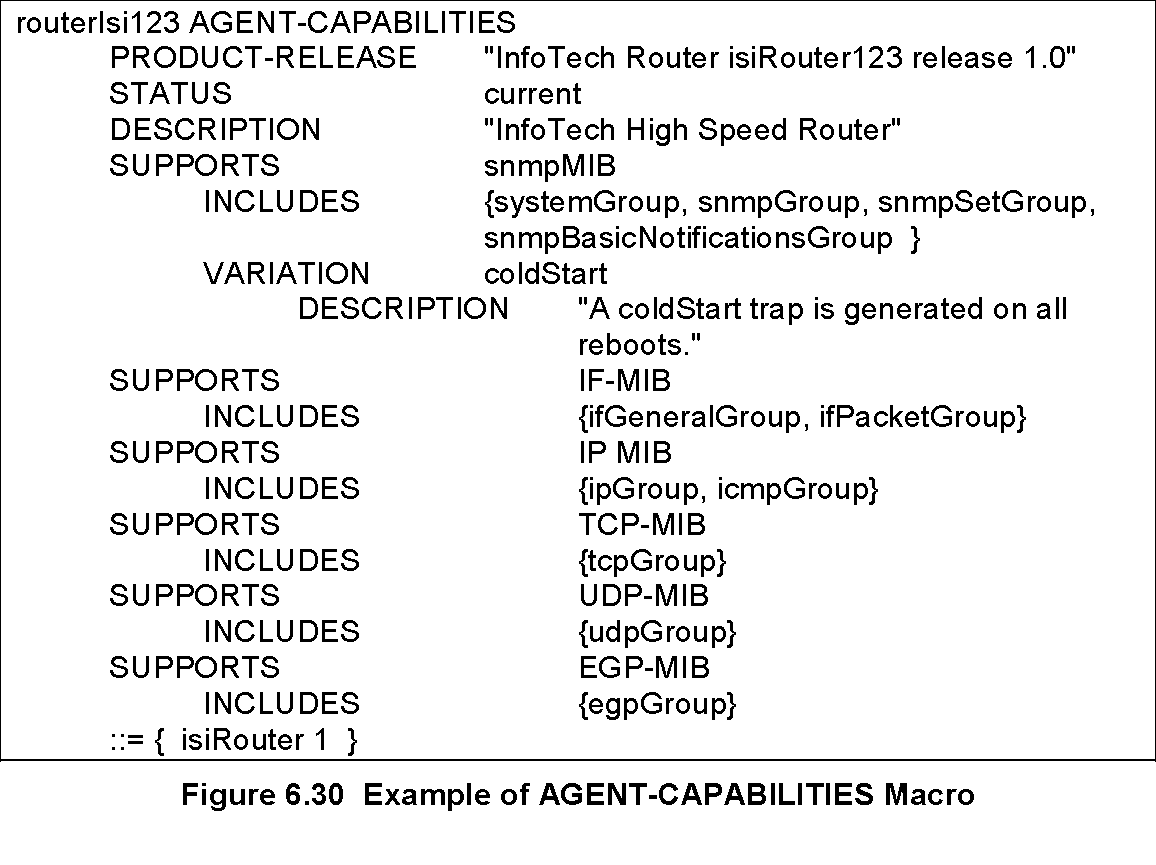 *
Network Management: Principles and Practice
©  Mani Subramanian 2010
Chapter 6		     	                SNMP Management:  SNMPv2
SNMPv2 SNMP MIB
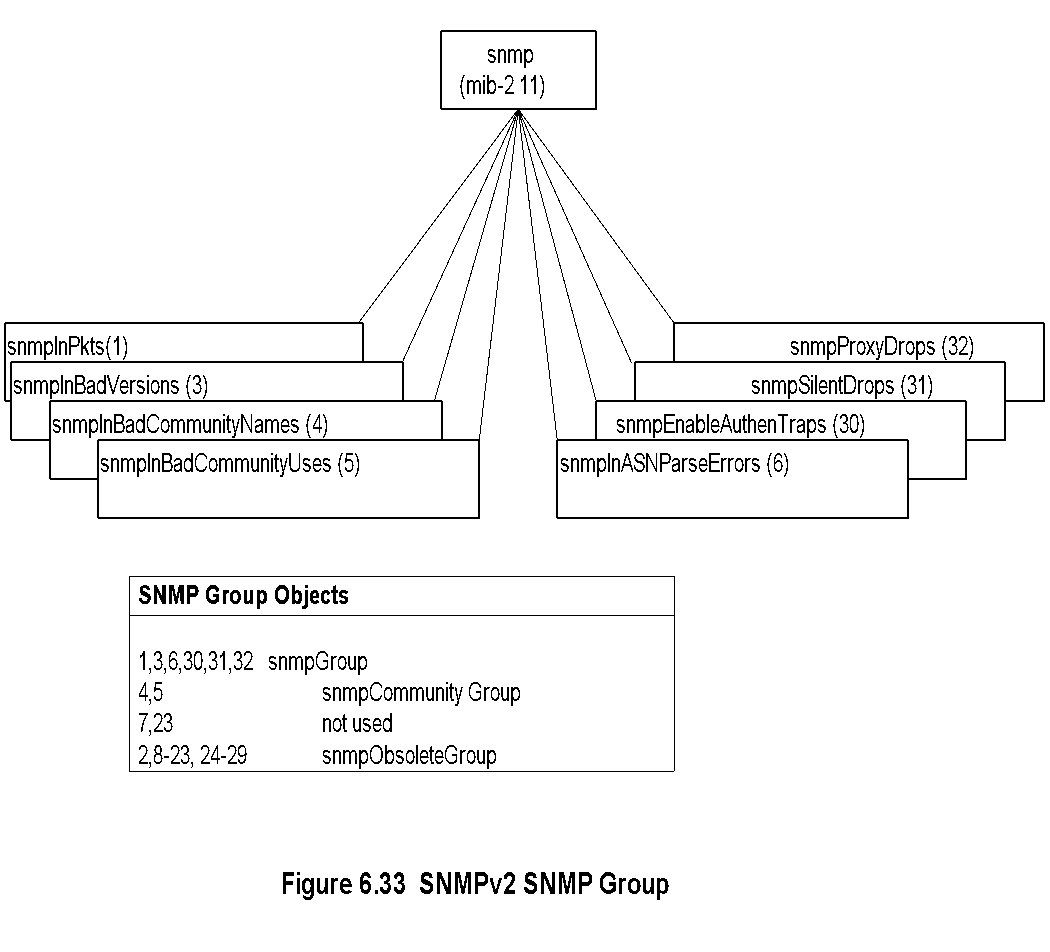 Notes
Compare this to SNMPv1 MIB!
*
Network Management: Principles and Practice
©  Mani Subramanian 2010
Chapter 6		     	                SNMP Management:  SNMPv2
snmpMIBObjects MIB
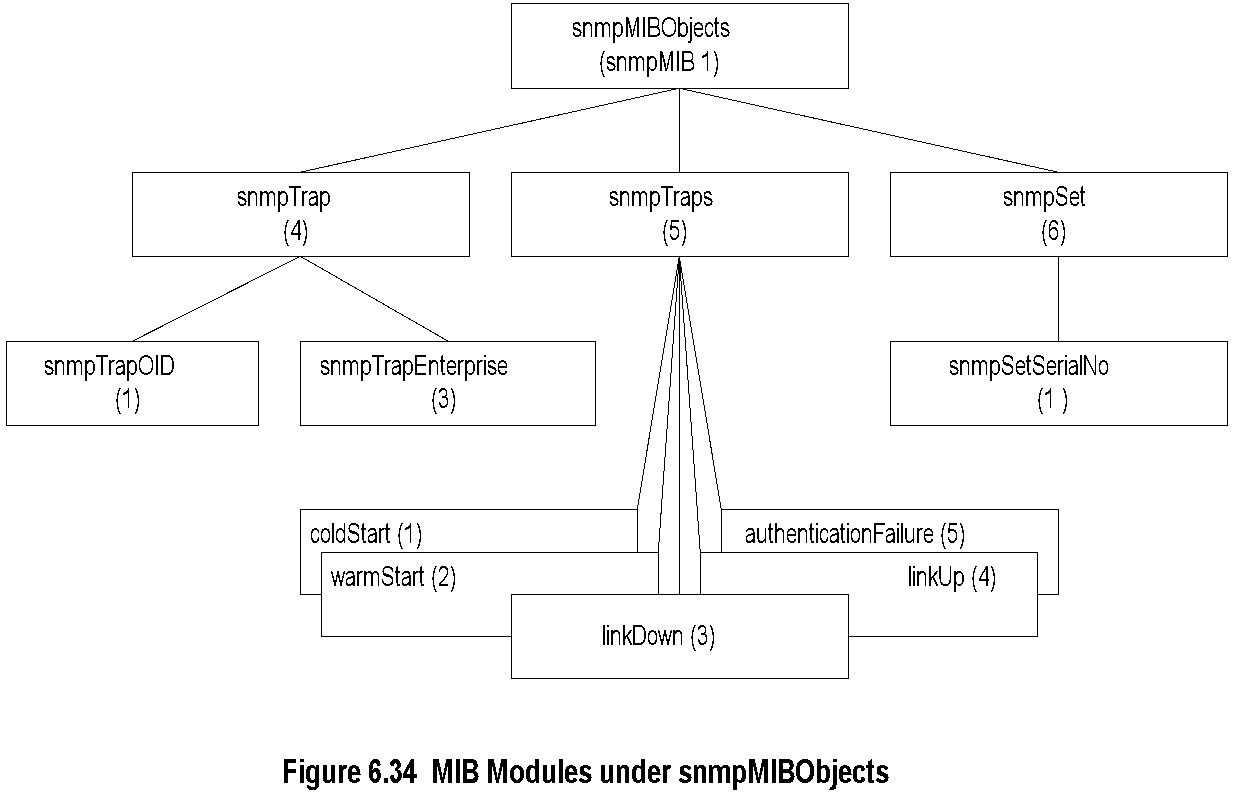 Notes
*
Network Management: Principles and Practice
©  Mani Subramanian 2010
Chapter 6		     	                SNMP Management:  SNMPv2
SNMPv2 PDU
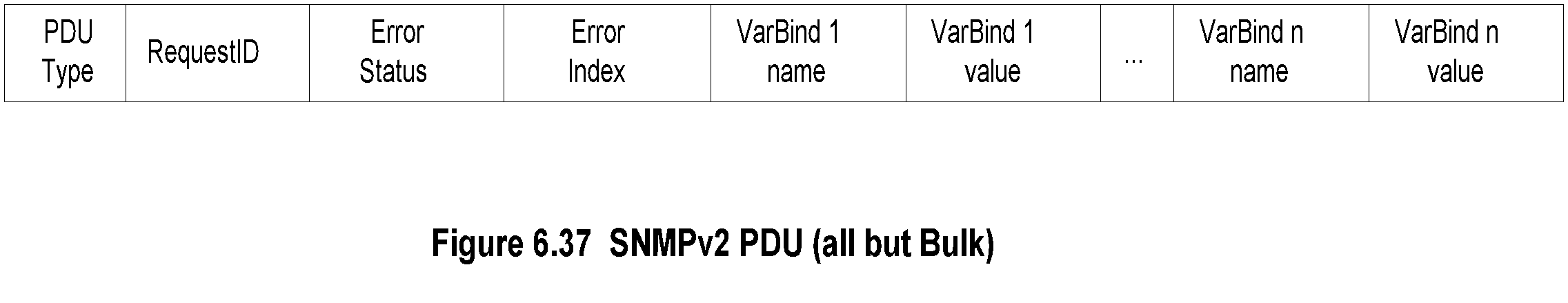 Notes
Standardized format for all messages
 Interpretation of error status and error index  fields; In v1, if error occurs status and index field  filled, but varBindList blank
Interpretation in v2		Status	Index
varBindList ignored	     	    x	
varBind of index field ignored	    x	    x
*
Network Management: Principles and Practice
©  Mani Subramanian 2010
Chapter 6		     	                SNMP Management:  SNMPv2
SNMPv2 PDU and Error Status
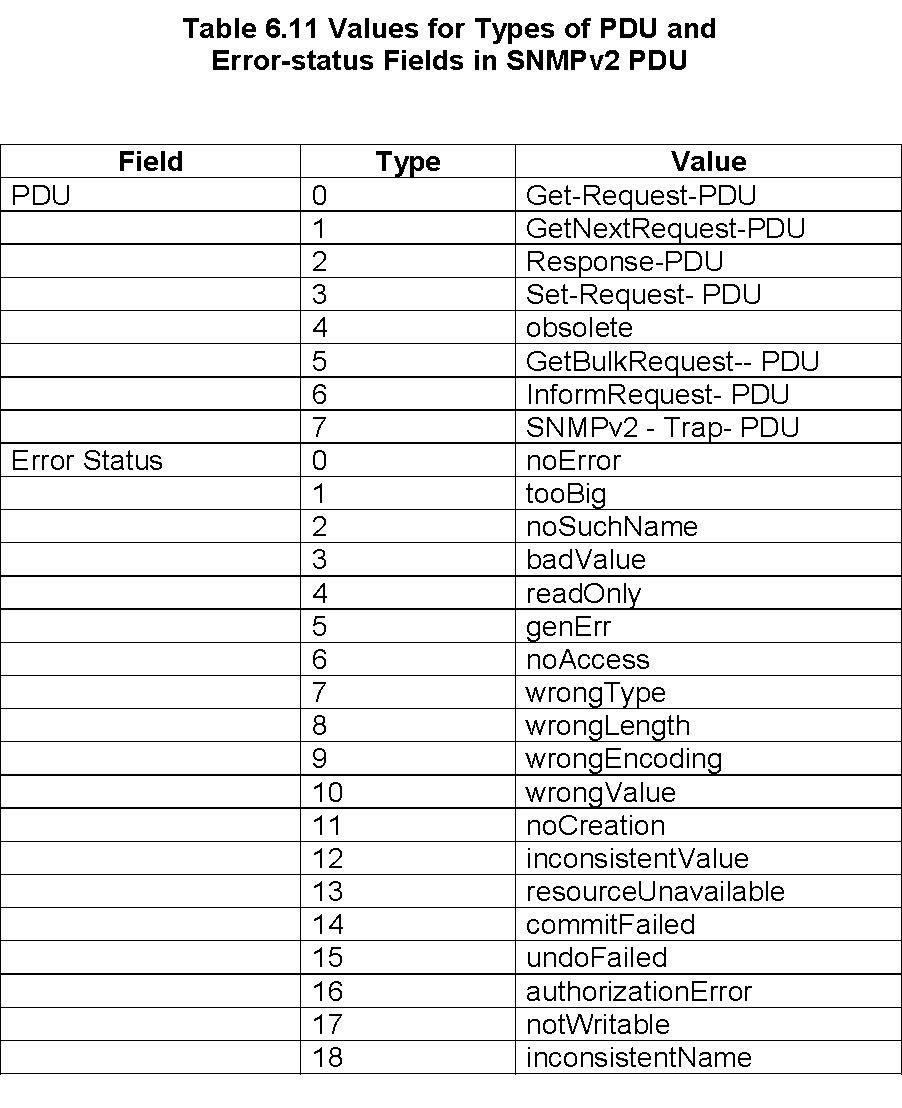 *
Network Management: Principles and Practice
©  Mani Subramanian 2010
Chapter 6		     	                SNMP Management:  SNMPv2
SNMPv2 GetBulkRequest PDU
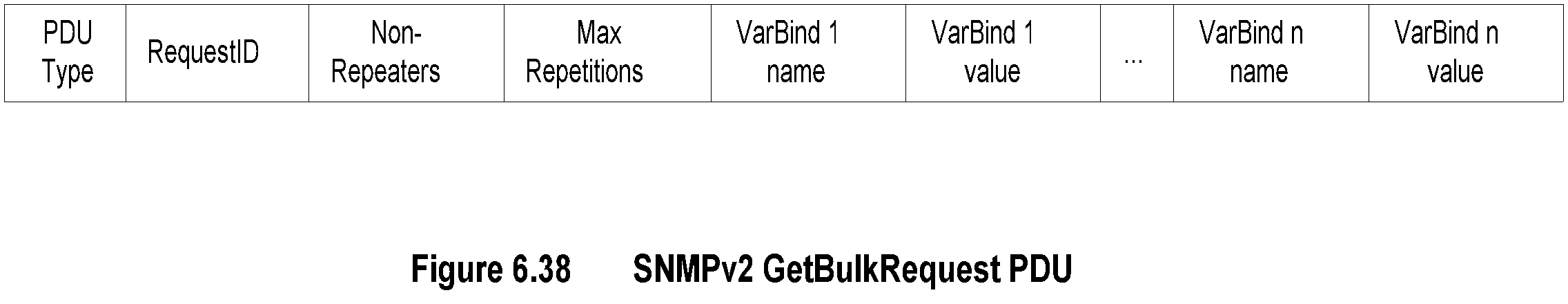 Notes
Error status field replaced by Non-repeaters
 Error index field replaced by Max repetitions
 No one-to-one relationship between request   and response
*
Network Management: Principles and Practice
©  Mani Subramanian 2010
Chapter 6		     	                SNMP Management:  SNMPv2
Get-Bulk-Request: Generic MIB
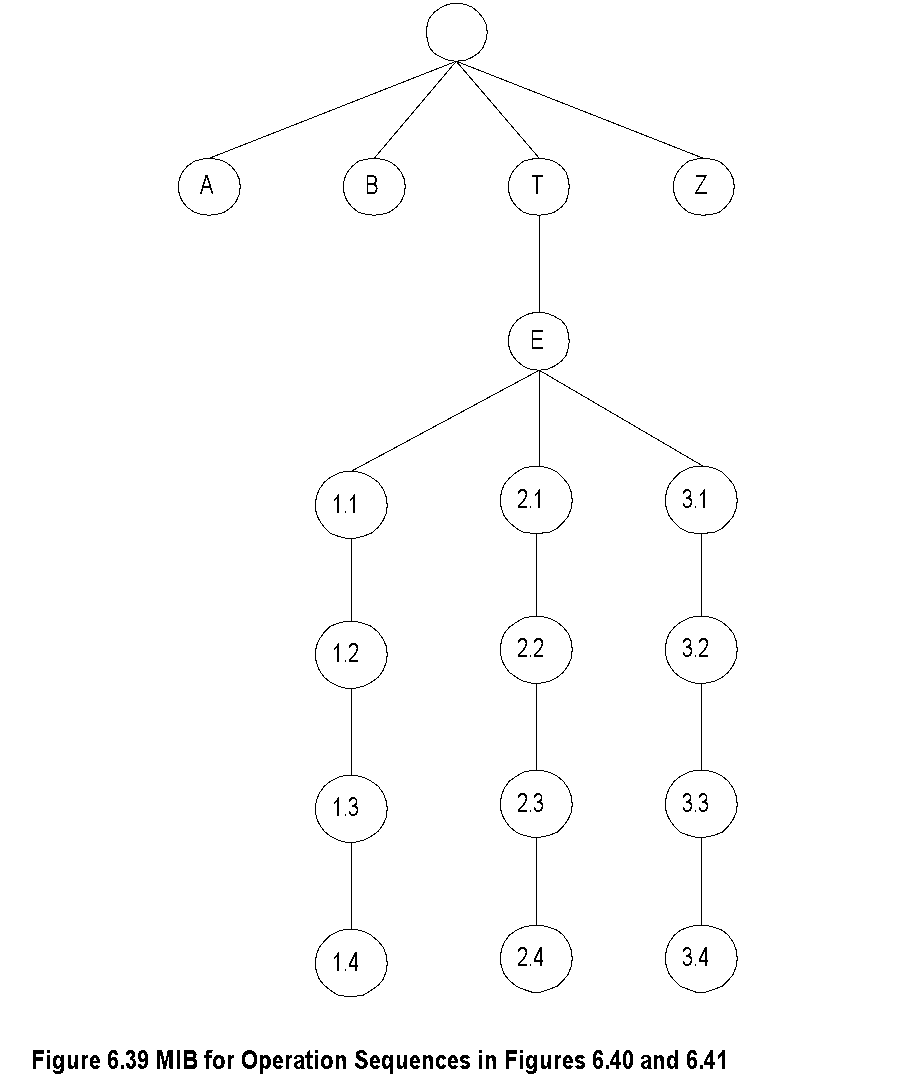 *
Network Management: Principles and Practice
©  Mani Subramanian 2010
Chapter 6		     	                SNMP Management:  SNMPv2
Get-Next-Request Operation
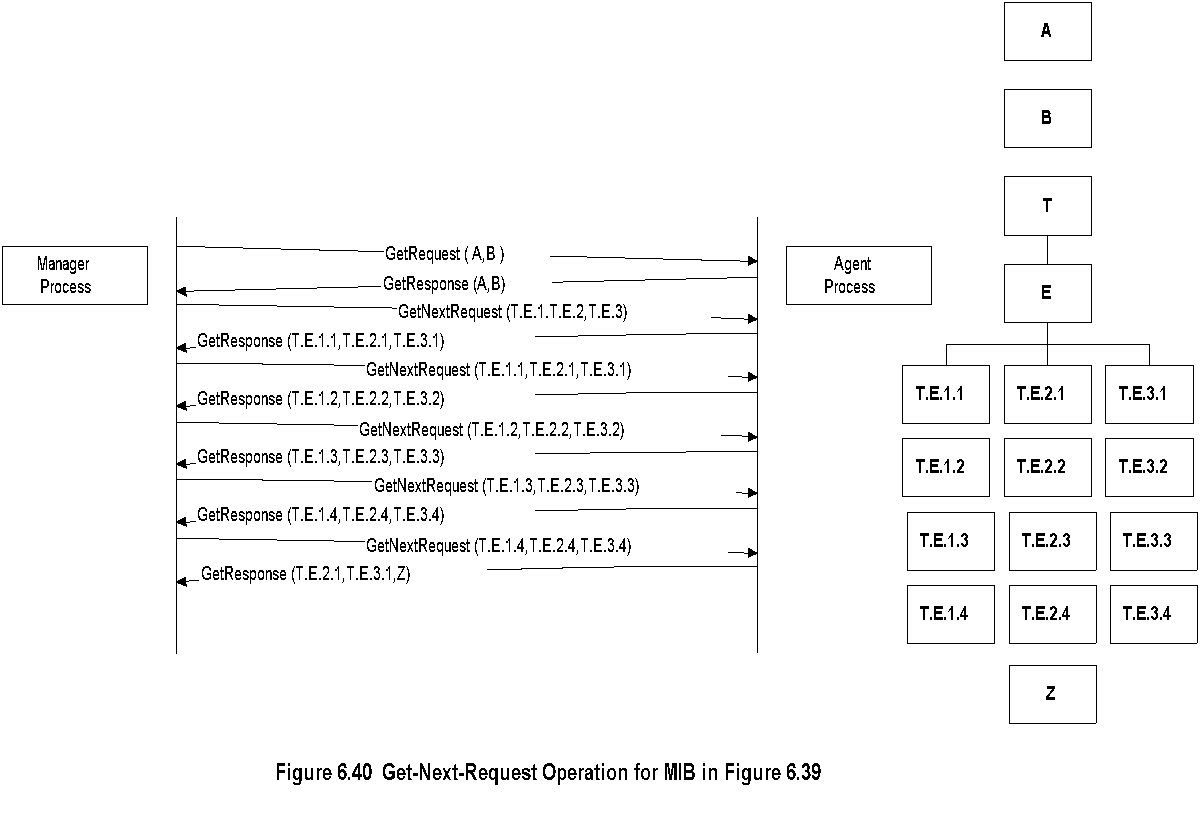 Notes
*
Network Management: Principles and Practice
©  Mani Subramanian 2010
Chapter 6		     	                SNMP Management:  SNMPv2
Get-Bulk-Request Operation
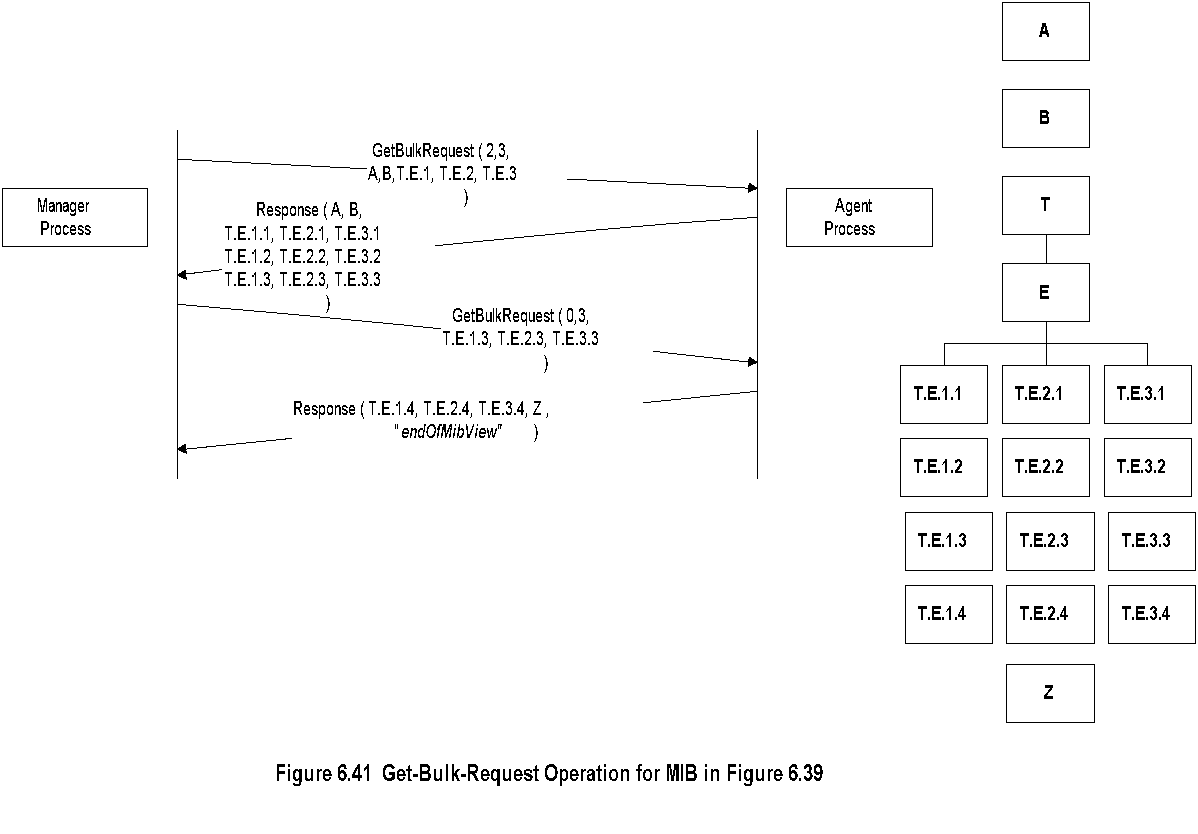 Notes
*
Network Management: Principles and Practice
©  Mani Subramanian 2010
Chapter 6		     	                SNMP Management:  SNMPv2
Get-Bulk-Request Example
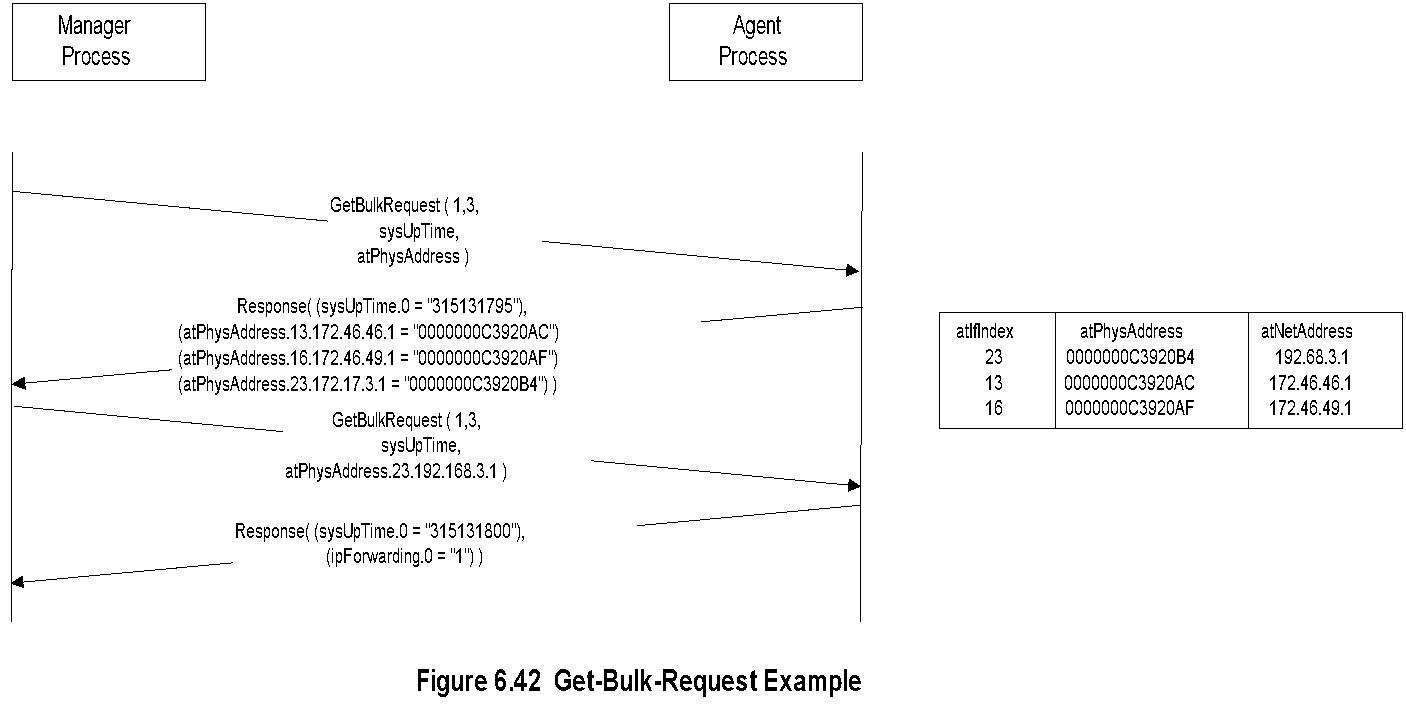 Notes
*
Network Management: Principles and Practice
©  Mani Subramanian 2010
Chapter 6		     	                SNMP Management:  SNMPv2
SNMPv2 Trap
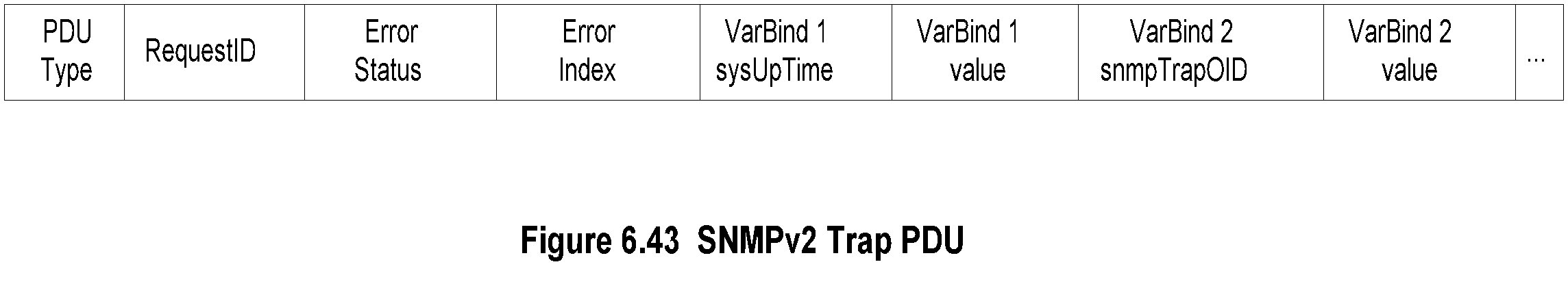 Notes
Addition of NOTIFICATION-TYPE macro
 OBJECTS clause, if present, defines order of   variable bindings
 Positions 1 and 2 in VarBindList are sysUpTime   and snmpTrapOID
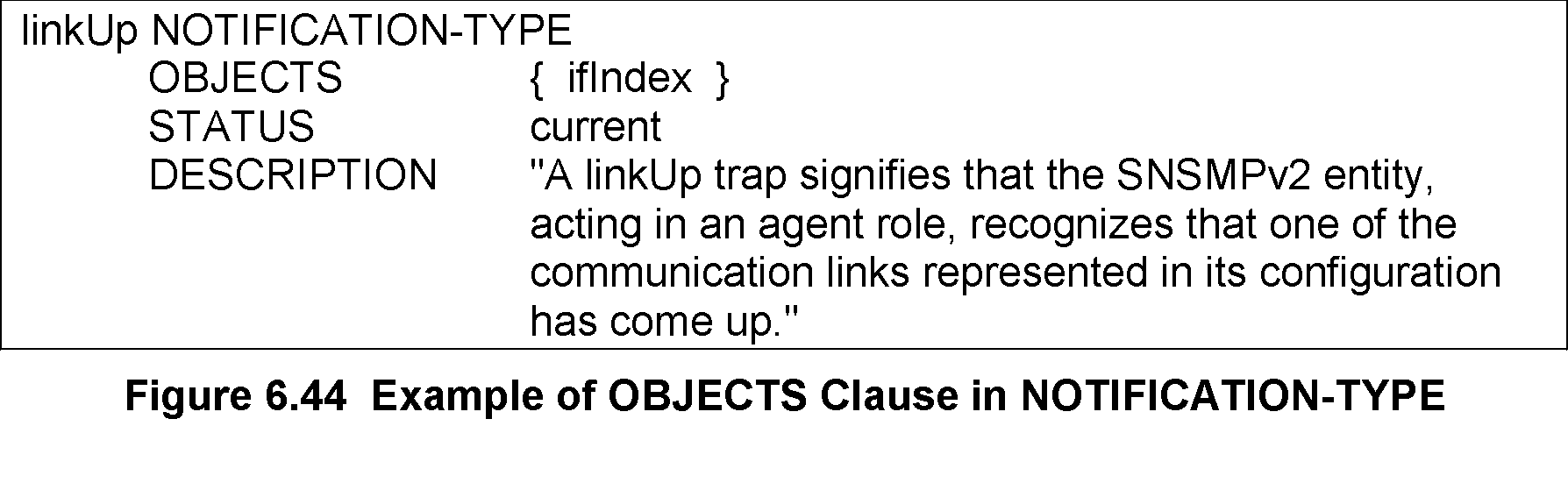 *
Network Management: Principles and Practice
©  Mani Subramanian 2010
Chapter 6		     	                SNMP Management:  SNMPv2
Inform-Request
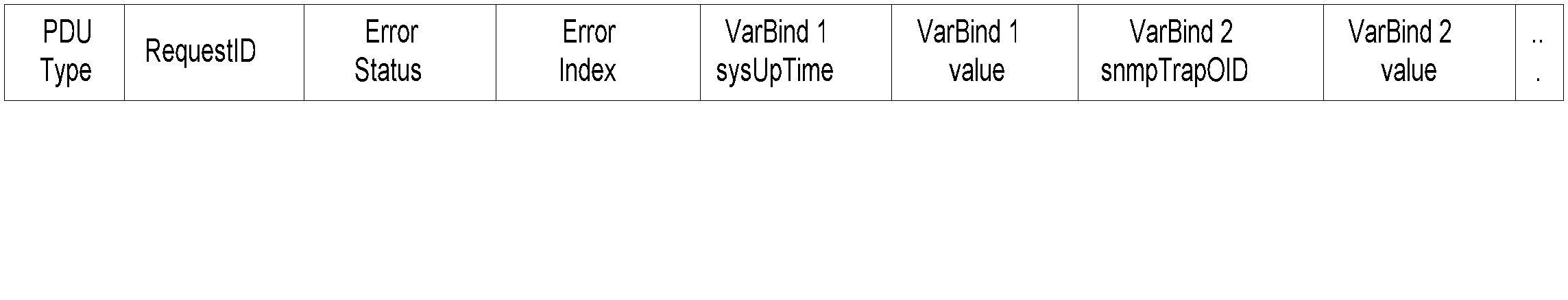 Figure 6.43  SNMPv2 Trap PDU
Notes
Inform-Request behaves as trap in that the   message goes from one manager to another   unsolicited
 The receiving manager sends response to the   sending manager
*
Network Management: Principles and Practice
©  Mani Subramanian 2010
Chapter 6		     	                SNMP Management:  SNMPv2
Bilingual Manager
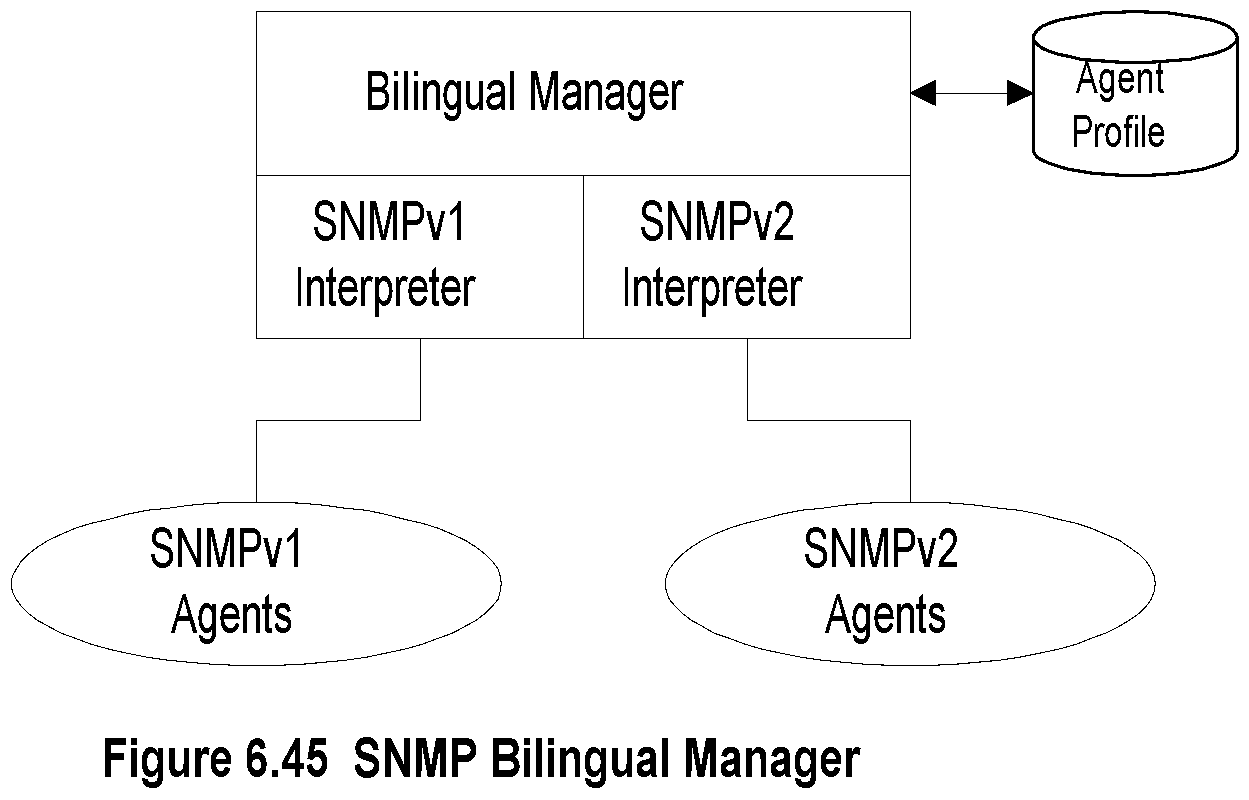 Notes
Compatibility with SNMPv1
 Bilingual Manager
 Proxy Server 
 Bilingual Manager expensive in resource and   operation
*
Network Management: Principles and Practice
©  Mani Subramanian 2010
Chapter 6		     	                SNMP Management:  SNMPv2
SNMP Proxy Server
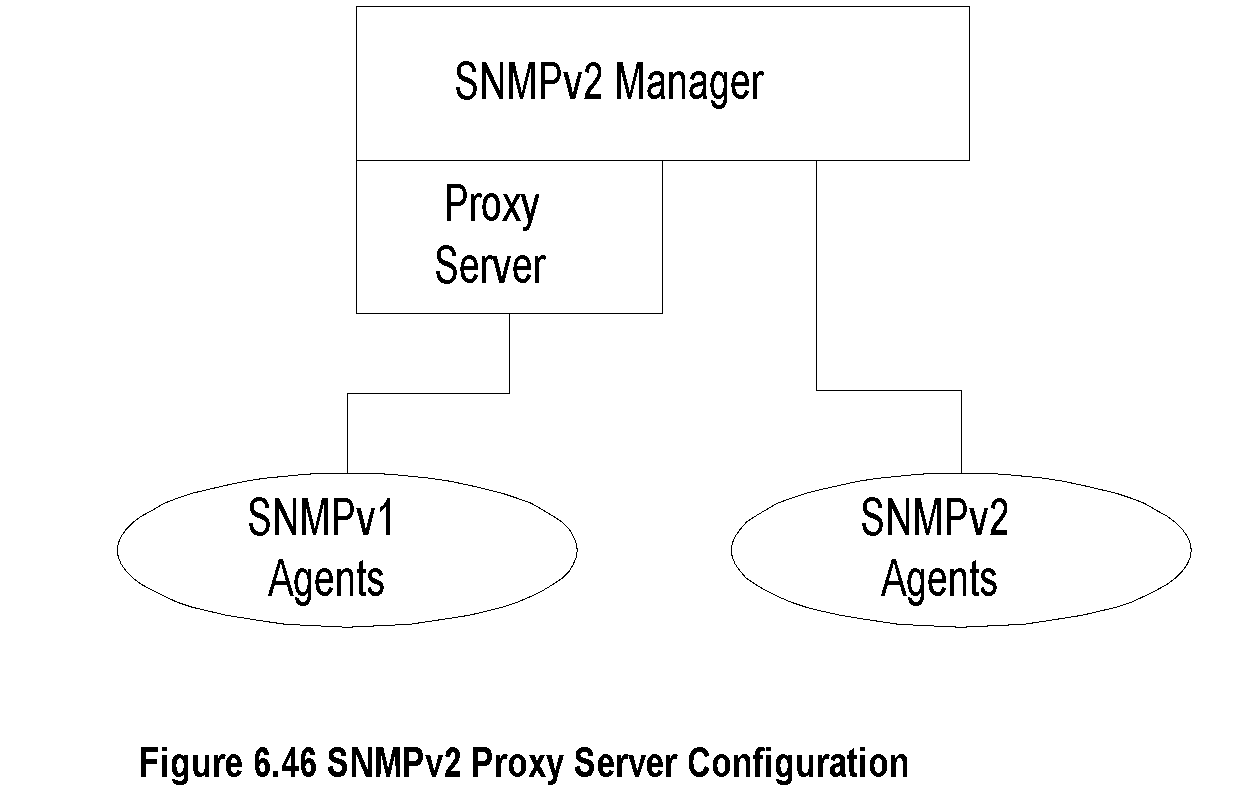 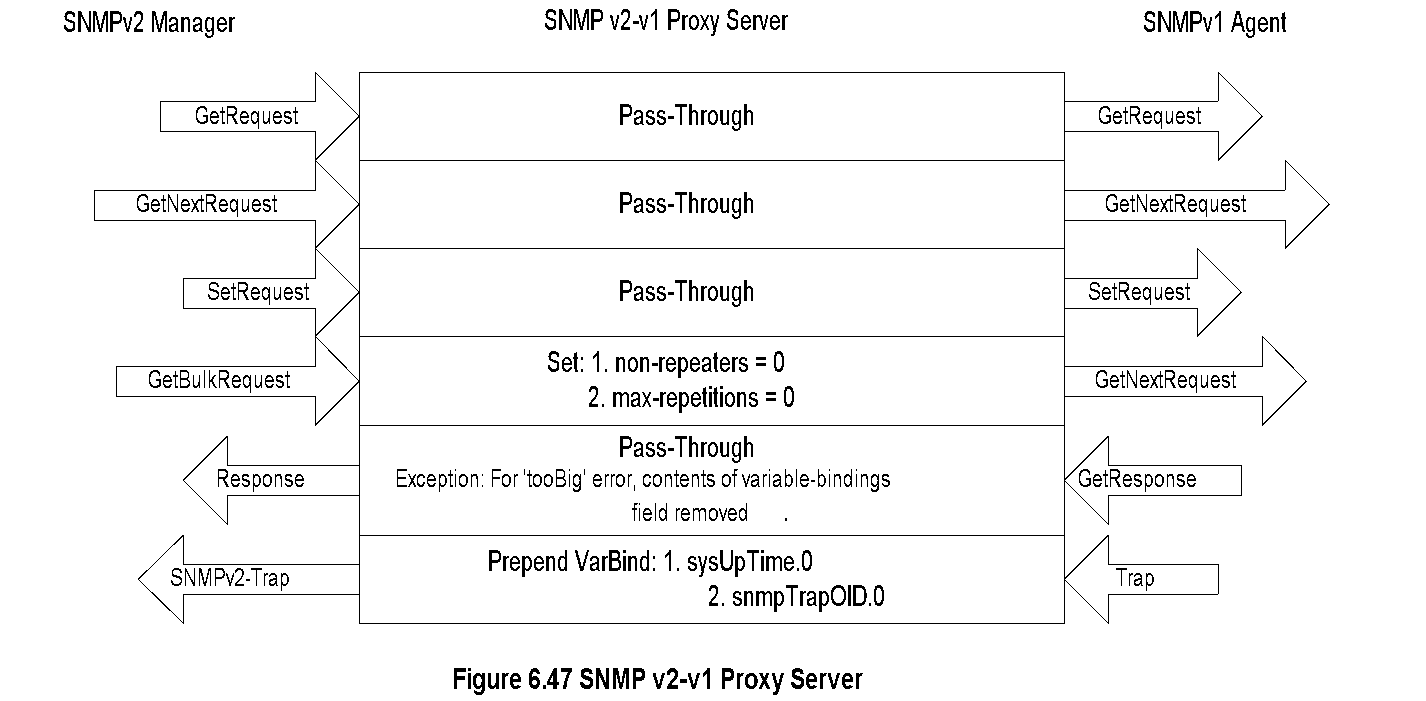 *
Network Management: Principles and Practice
©  Mani Subramanian 2010